An doareoù evit deskiñ o sevel ur « mind map »
Deskiñ dre selaou, dre sellet pe kinestezek met ...

...liamm ebet gant al live speredegezh

.. ha liamm ebet kennebeut gant ar fed bezañ feneant pe get!
Grit an test war “apprendre à apprendre”
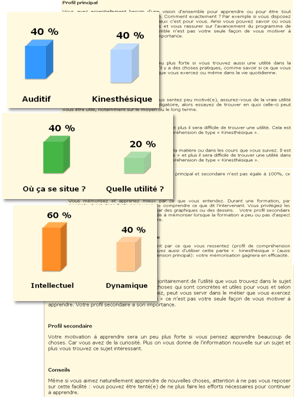 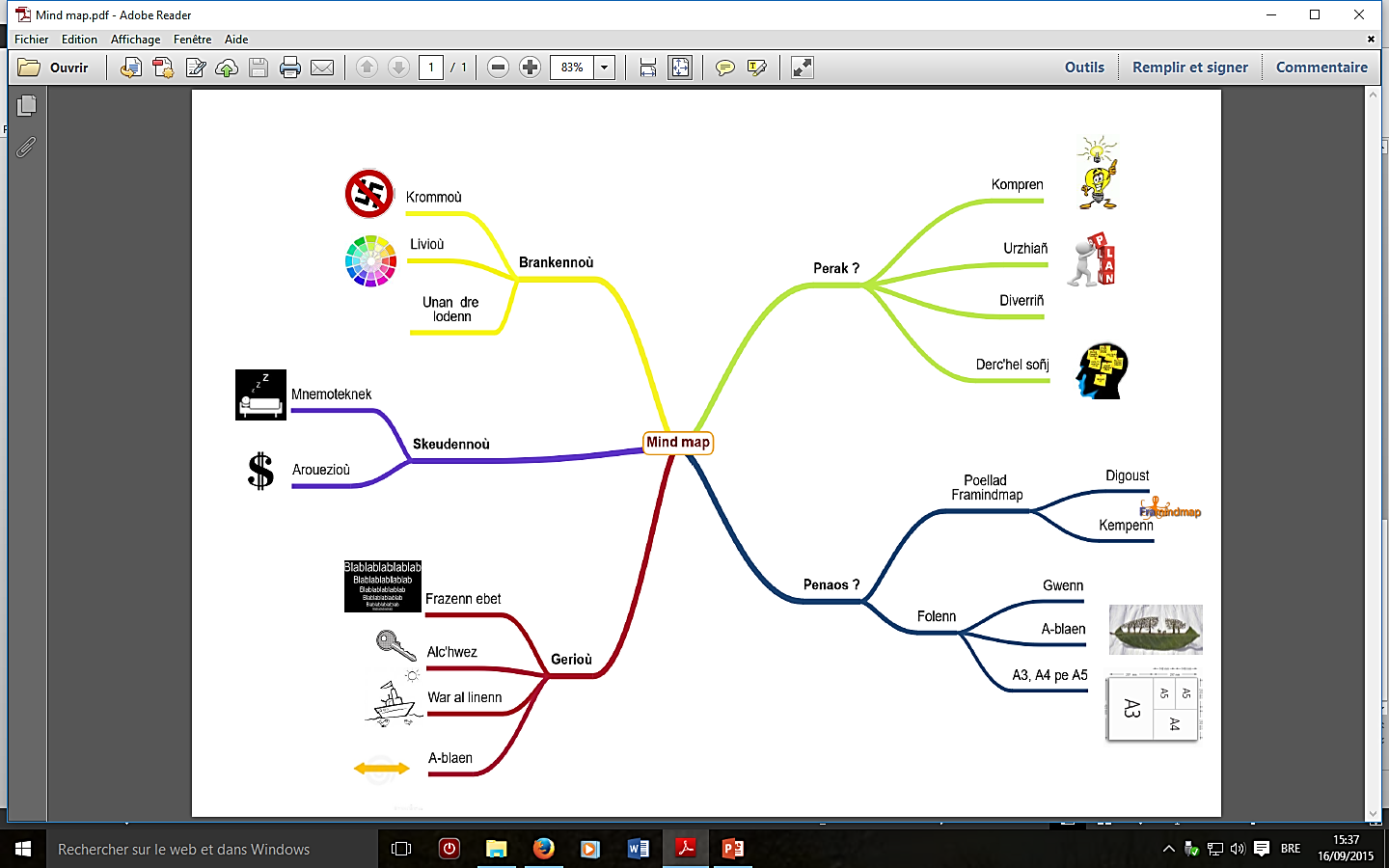